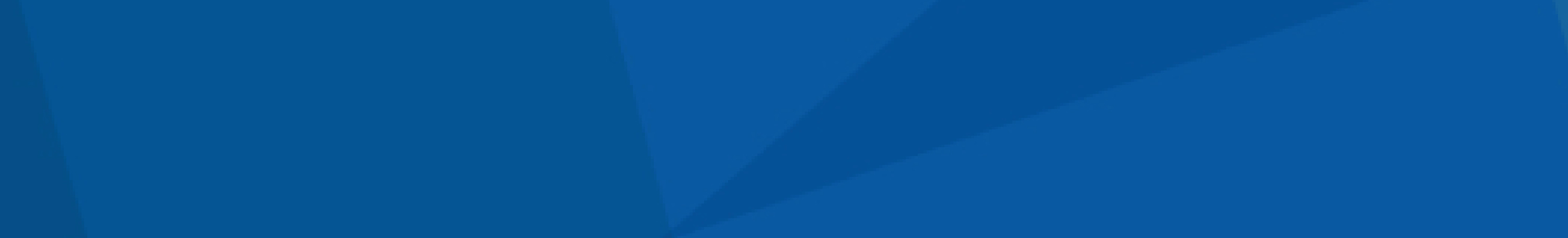 Learnings from the Ministerial PJPs
Martin Laverty and Gabrielle McMullen
Governance Forum
21 October 2020
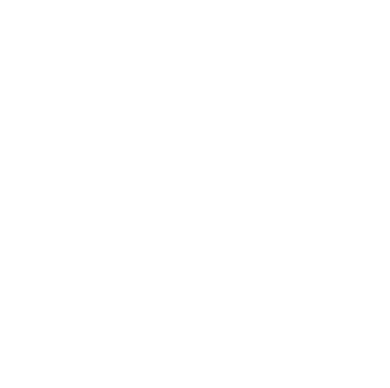 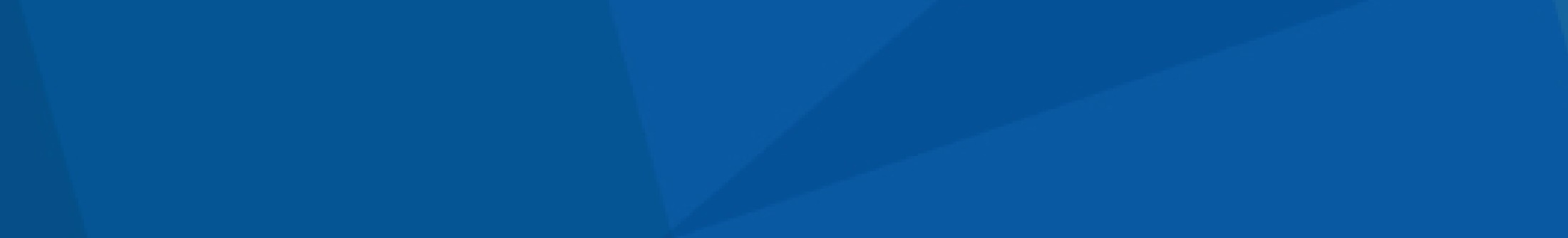 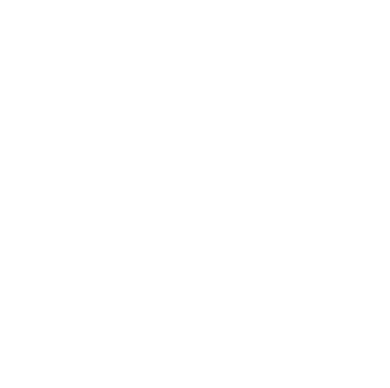 Learnings from the Ministerial PJPs
In 2019, study undertaken by ISMAPNG Future Governance Working Party involving the 11 Australian ministerial public juridic persons (MPJPs), their sponsoring religious institutes (RIs) and the Association of Ministerial PJPs Ltd 
Feedback from their representatives led to 85 ‘findings’ encompassing 8 broad themes and with considerable overlap across the contributors
Brief summary of findings under each theme follows
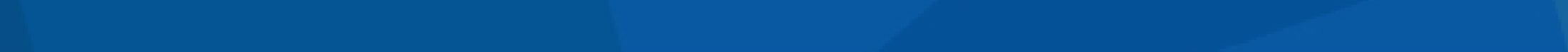 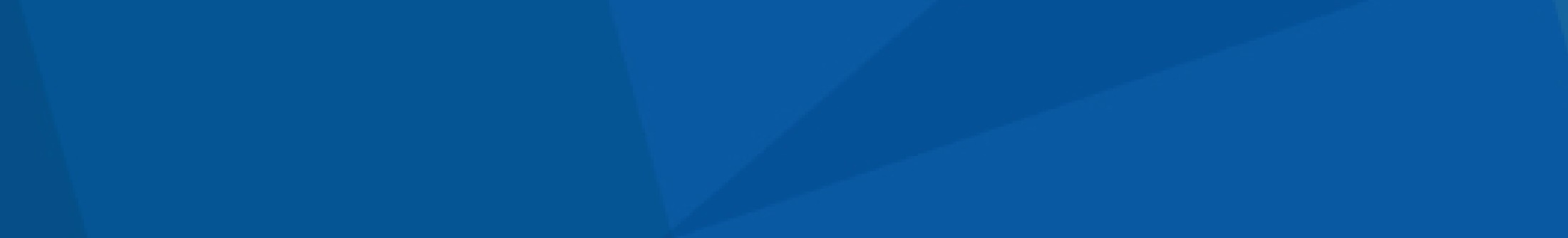 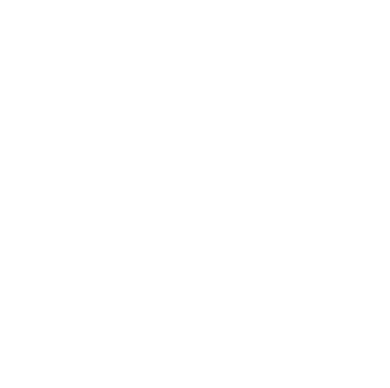 1. Agencies of the Church
MPJPs agencies of the Church, with canonical authority, similar to that exercised by RIs
Trustees selected for their ability to hold and exercise canonical authority 
MPJPs expected to contribute to church priorities and developments (e.g. CPSL, national and state/territory education, health and community service agencies)
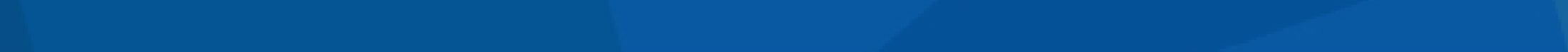 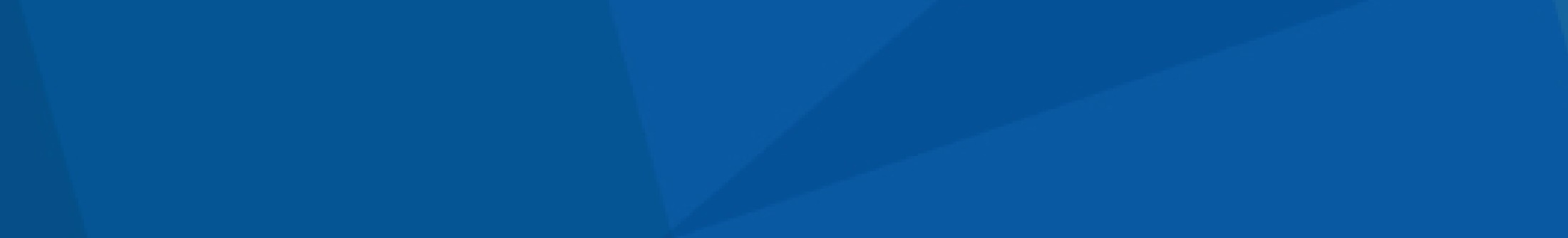 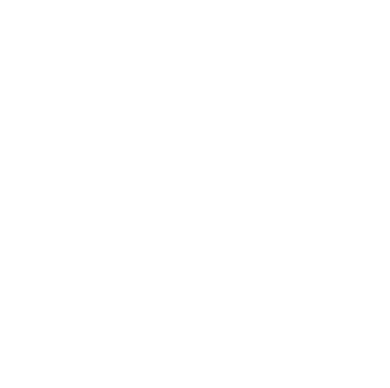 2. Transition
Thorough briefings of instigating RI’s members
Trustees in place and missioned following Church authority’s approval but prior to MPJP establishment
MPJP new ‘owner’: formal establishment ceremony and imparting understanding to ministries 
Potentially ‘staged’ approach to ministry transfer, with good communication describing each stage
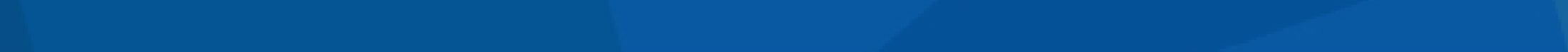 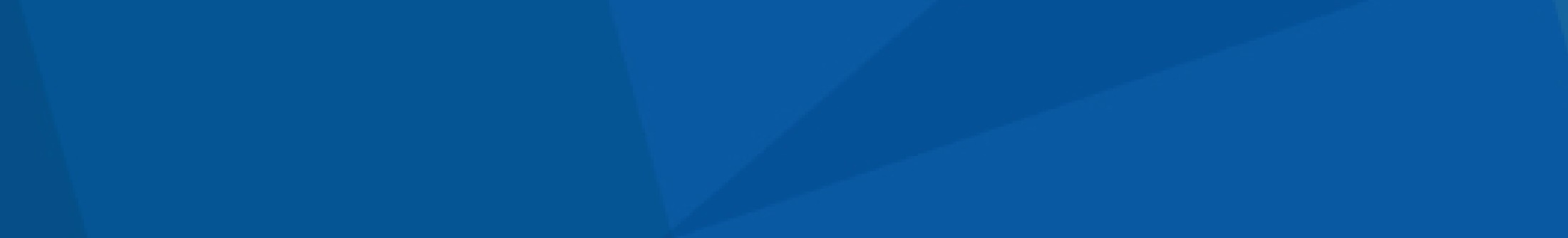 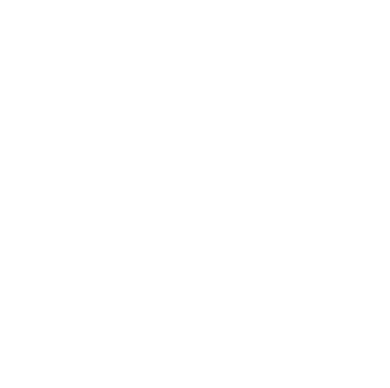 3. Trustees
Discernment process for initial and future trustees and timely establishment of initial cohort
Trustees recruited for their ‘behaviours’, attitude towards the Church as well as expertise
Size of trustee cohort reflecting number, breadth and geographical spread of ministries
Trustees acting communally; meetings: formation, prayer, ‘business’ and ministry and Church liaison
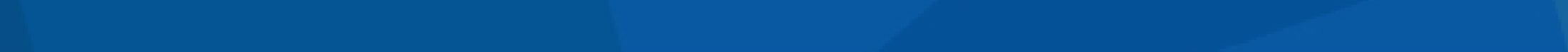 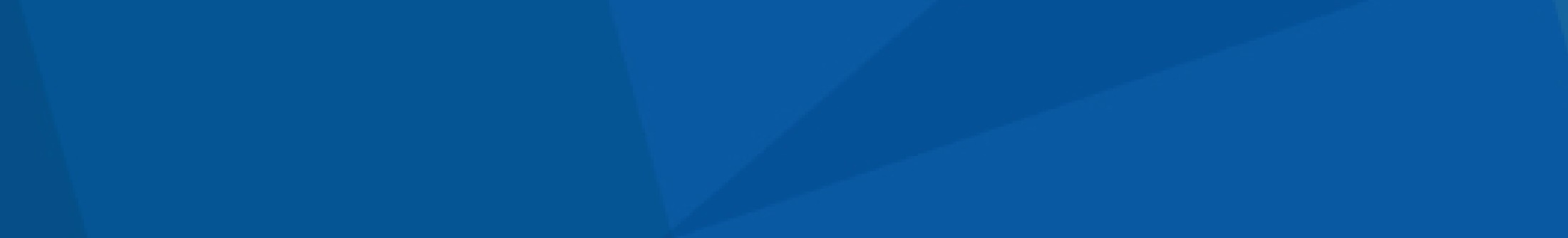 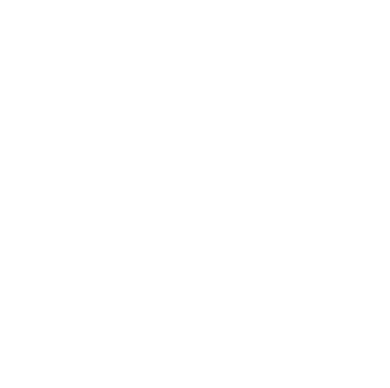 4. Relationships
MPJP and sponsoring RI separate PJPs
Maintaining ‘boundaries’ while inviting RI members to appropriate ministry events and rituals
Some RI members engaged in ministry or MPJP roles 
Distinguishing canonical leadership from governance by ministry board and leadership by management
Focus on relational interaction with RI, ministries and other stakeholders and good communication
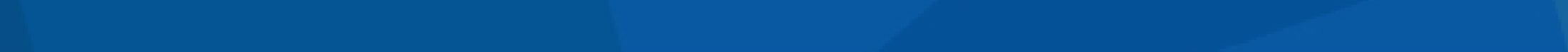 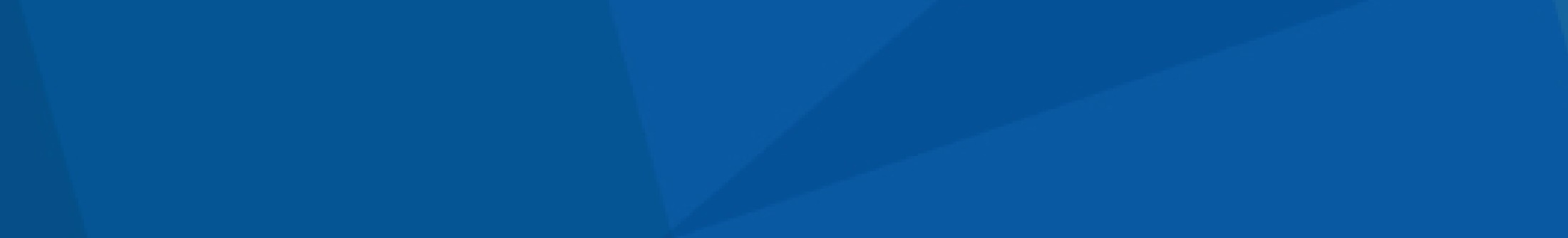 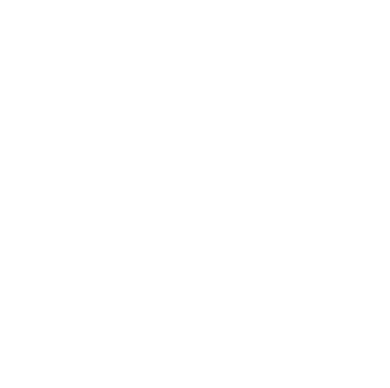 5. Formation
Formation of trustees [for ecclesial oversight of church body], directors and executive essential – annual programs, retreats and/or conferences and immersion experiences 
Formation with challenges of geography, cost, meaningful ‘curriculum’, quality program leaders etc.
MPJP formation committee with ministry reps 
Formation budgets and ‘audits’ of formation impact
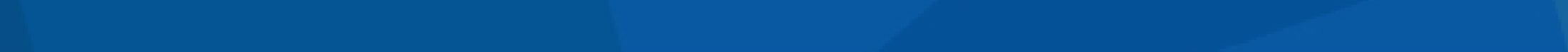 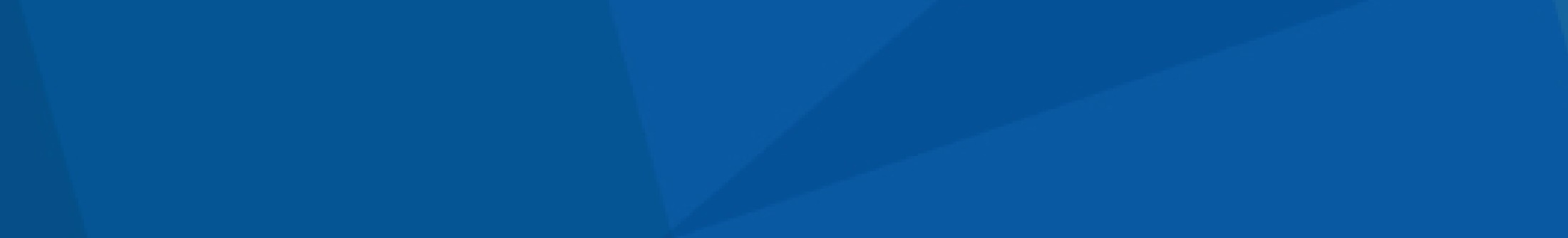 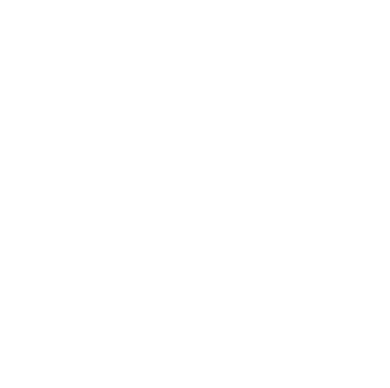 6. Property Ownership 
MPJP ownership of ministry assets giving ‘authority’ to ensure stewardship aligned with mission
Timeline of transfer of ministry properties with arrangements for ‘gifting’ or ‘sale’ of properties 
Skills development in property and asset management
Pros and cons of co-location of MPJP office with a ministry
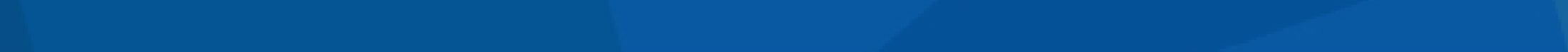 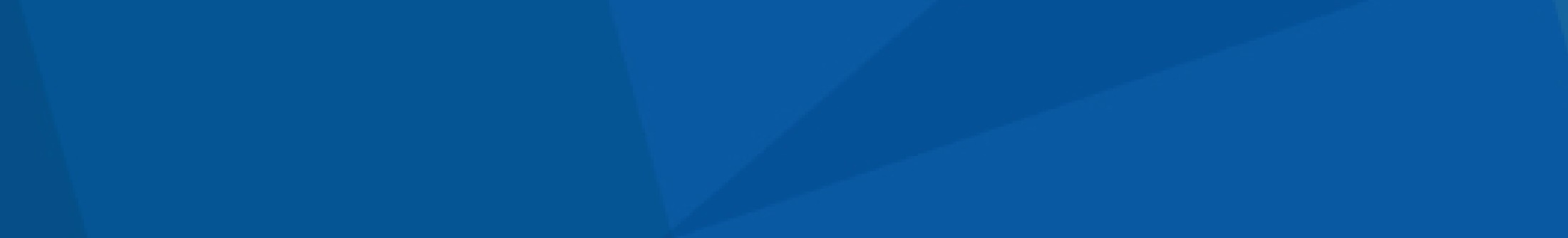 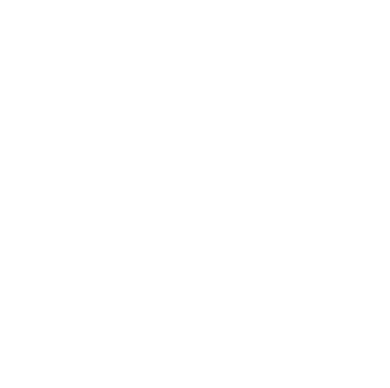 7. Resourcing
Operating budget for MPJP to be viable and to conduct its stewardship role
Identifying revenue sources prior to new MPJP establishment (e.g. rental/lease payments for ministry properties)
As appropriate, remuneration of trustees and board directors
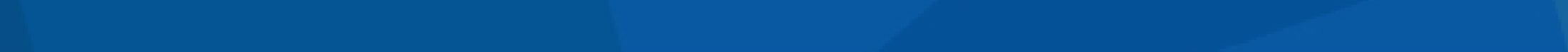 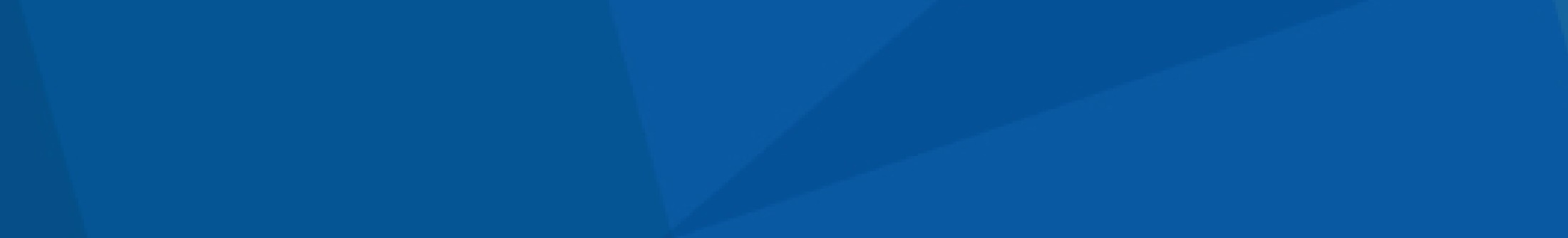 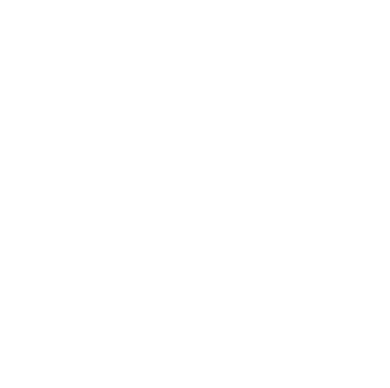 8. MPJP Membership
Member’s council vs single designated representative of member
Member ensuring sustainability of member’s council
Member reserve powers detailed in statutes/constitution, normally relating to mission, patrimony and financial outlays of MPJP
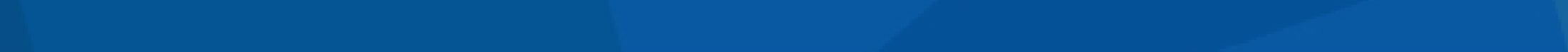 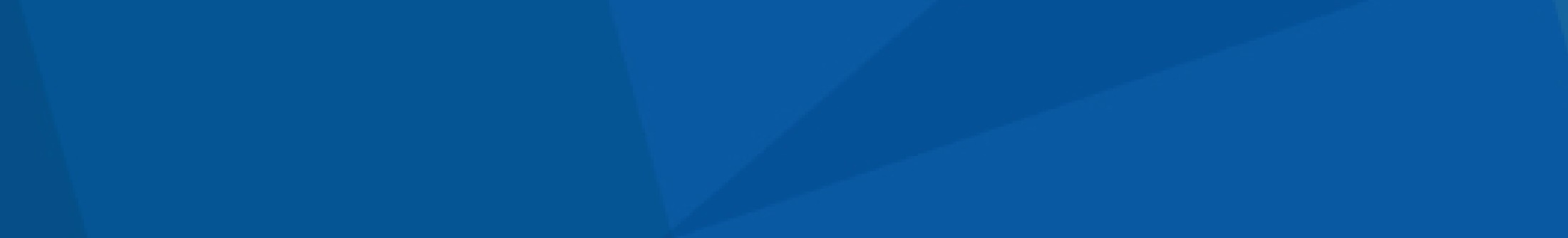 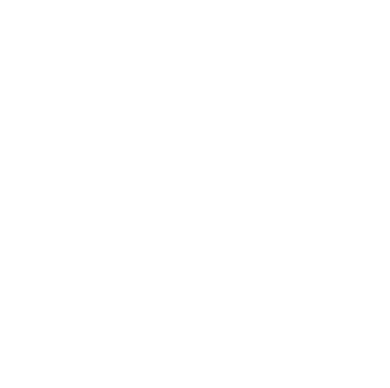 Discussion Questions

How can the theme’s findings inform planning for the MPJP being instigated by ISMAPNG?

Offer some insights in relation to the new Mercy MPJP focused around this theme
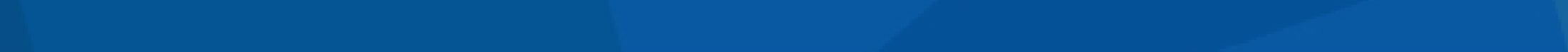